First Station: Jesus is condemned to death.
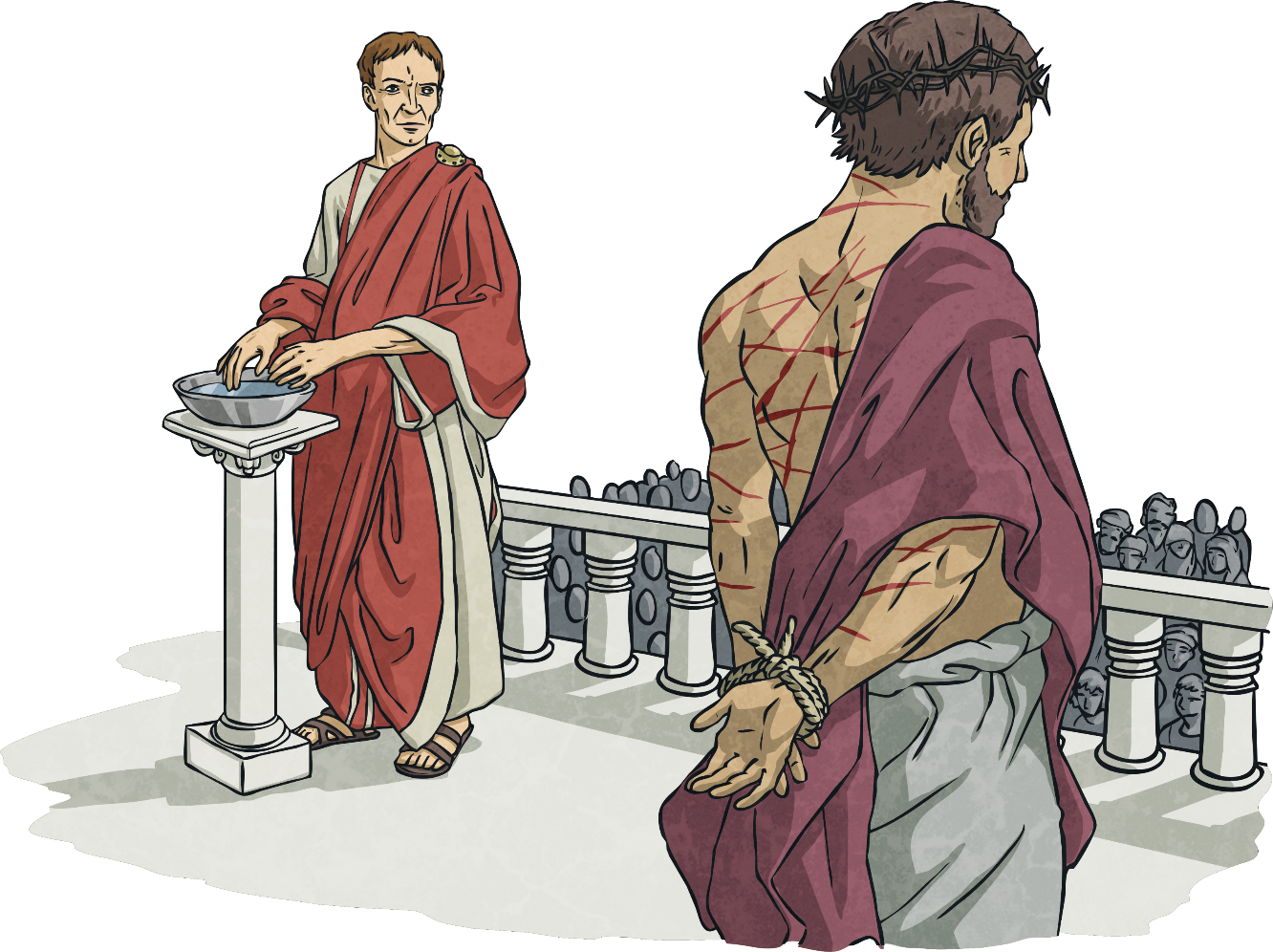 Second Station: Jesus carries the cross.
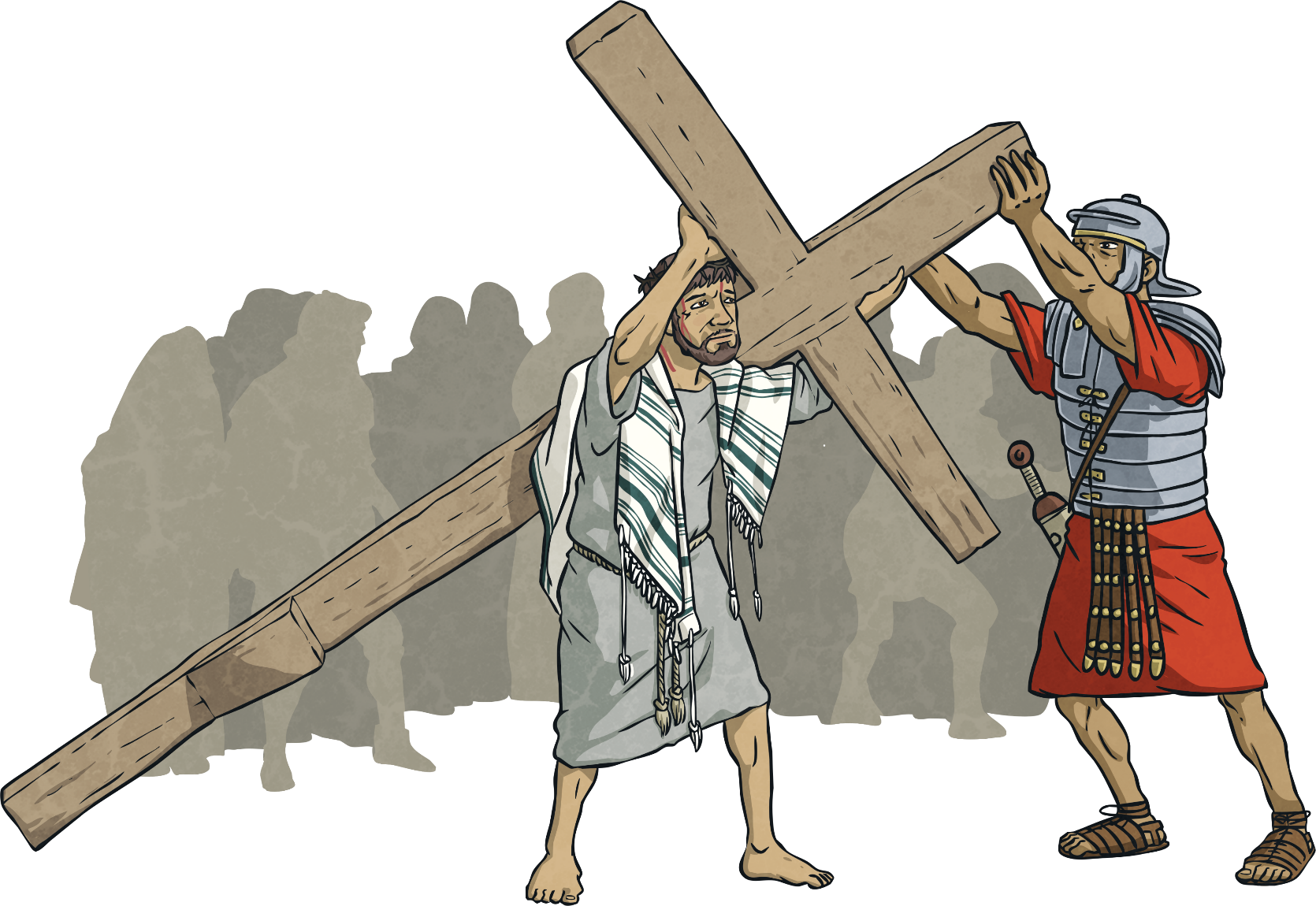 Third Station: Jesus falls for the first time.
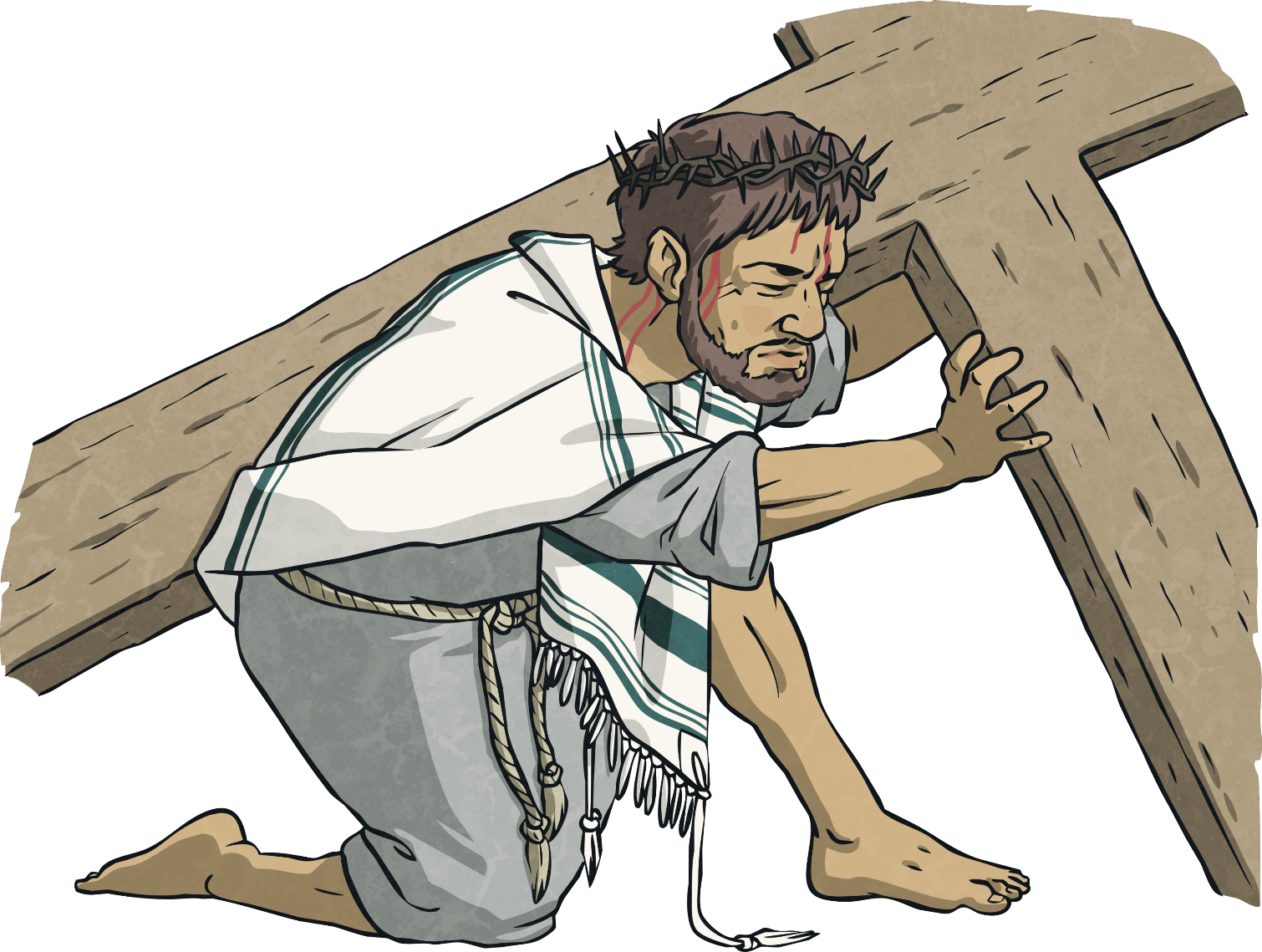 Fourth Station: Jesus meets his mother, Mary.
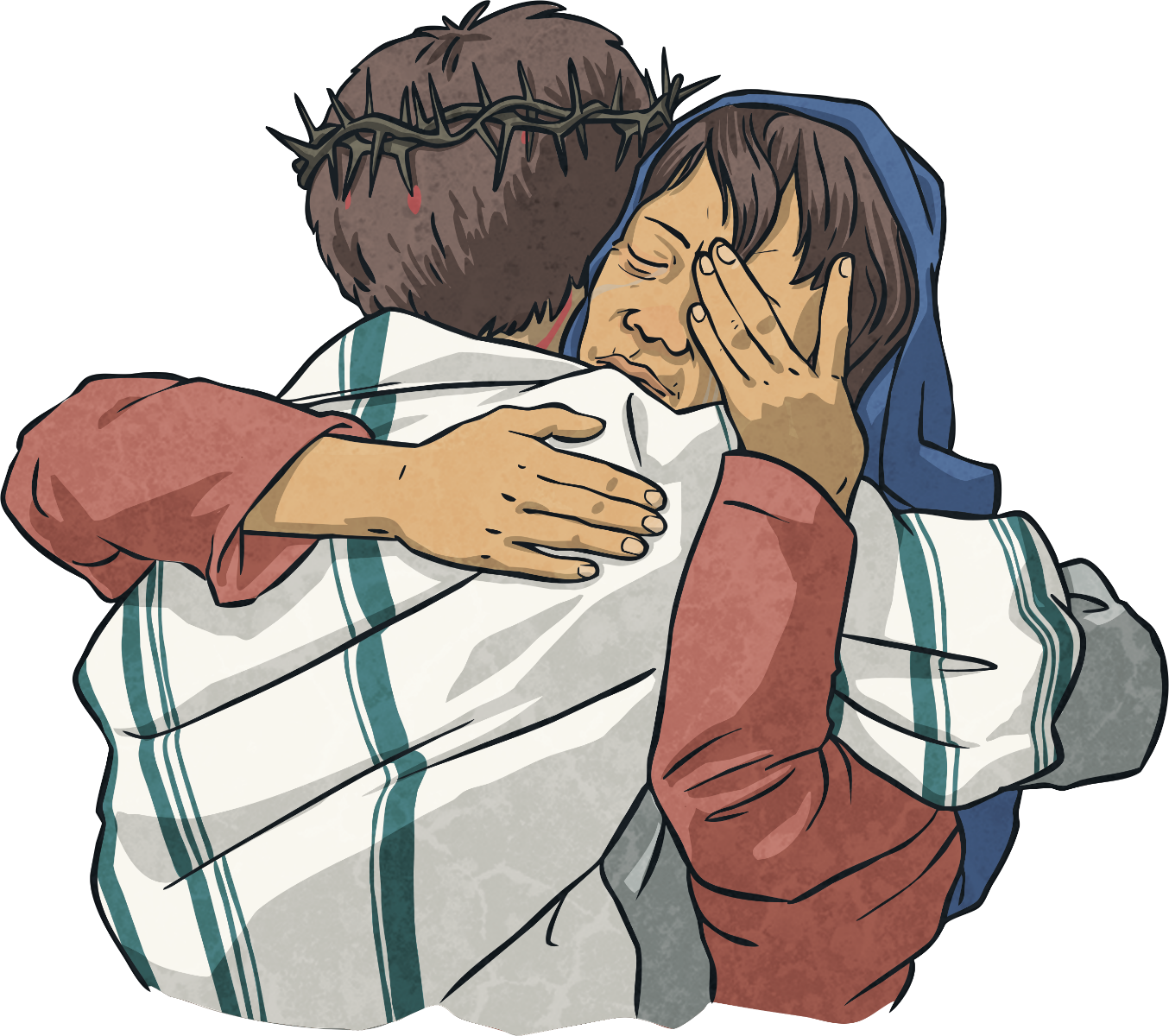 Fifth Station: Simon of Cyrene helps Jesus carry the cross.
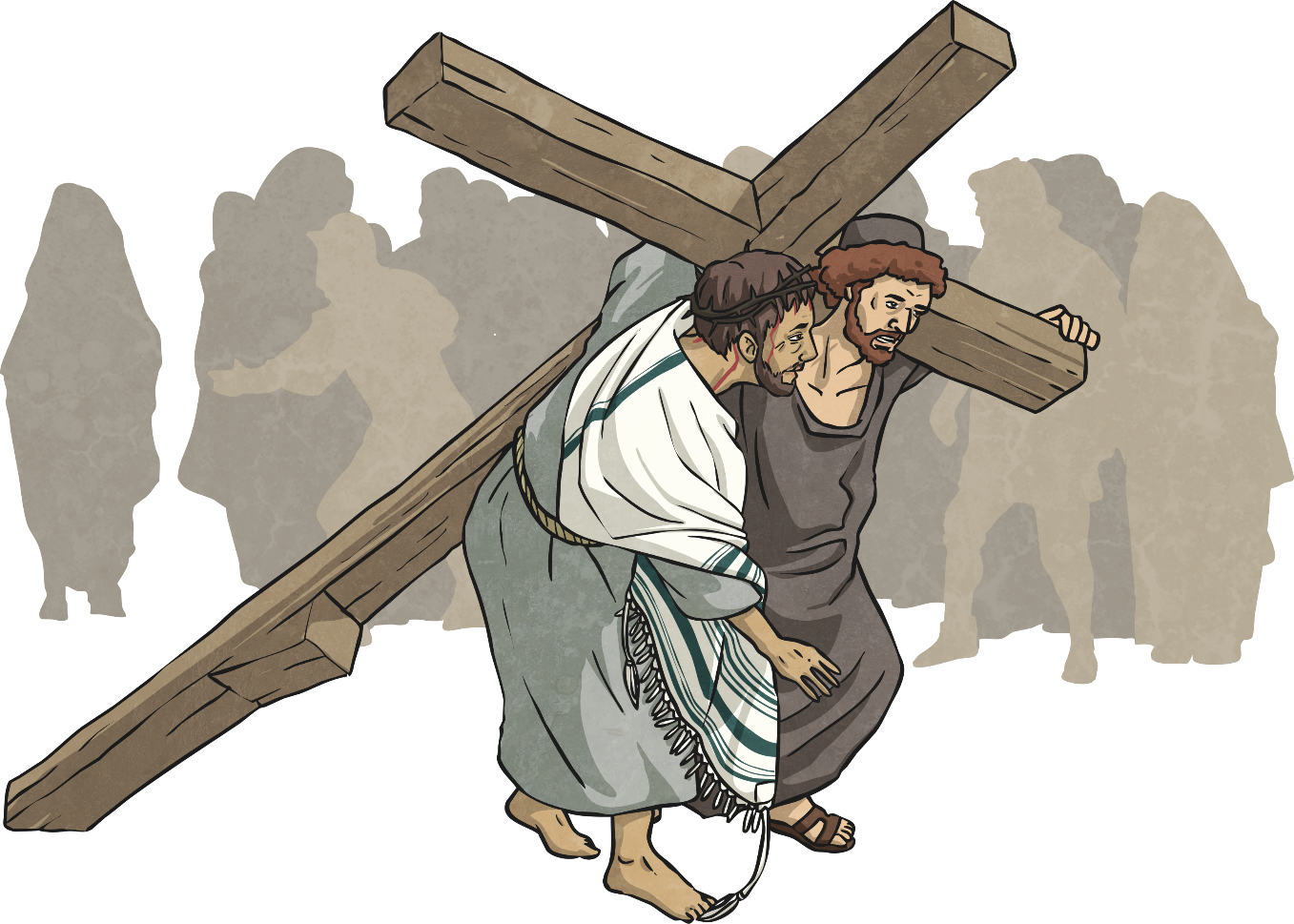 Sixth Station: Veronica wipes the face of Jesus.
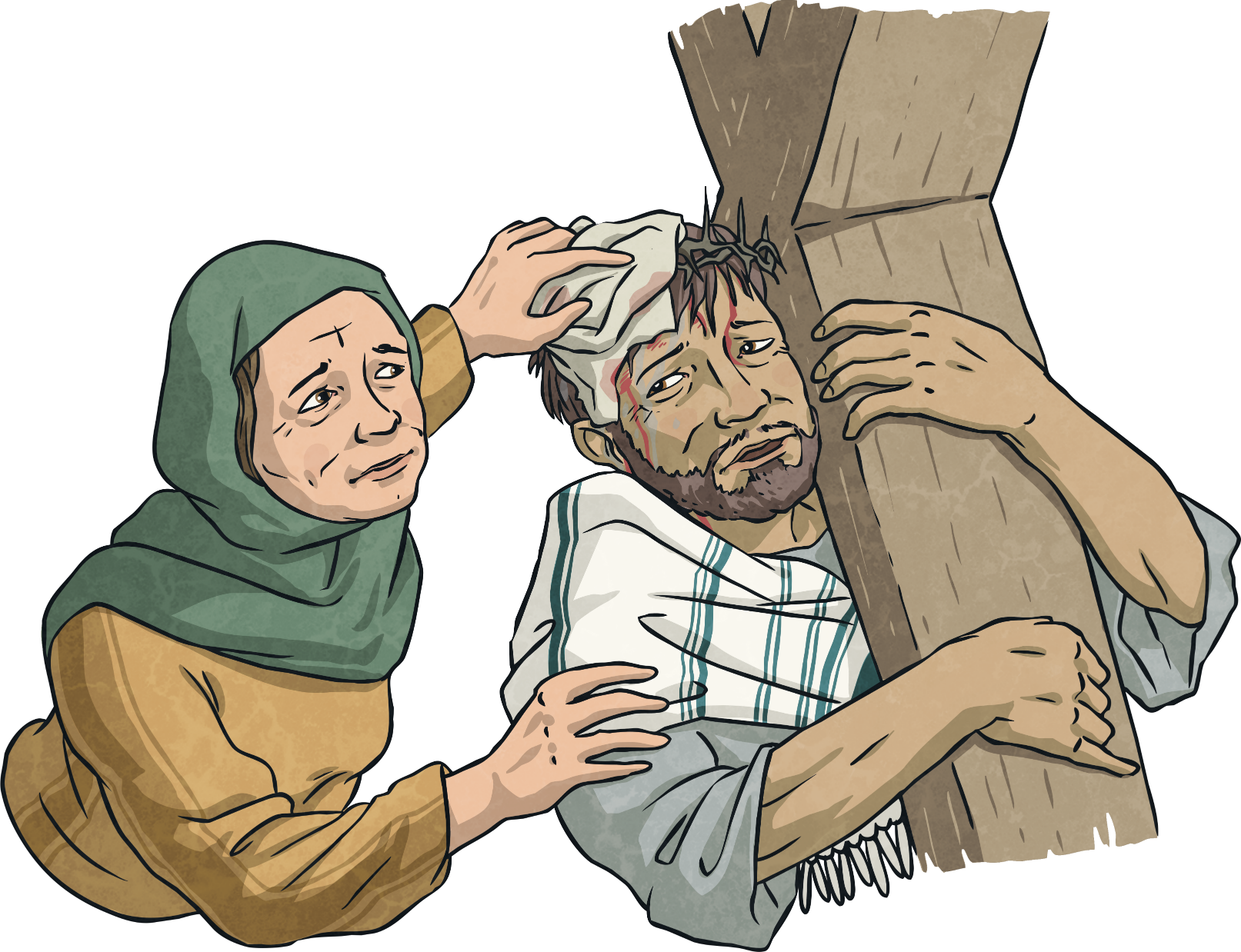 Seventh Station: Jesus falls for the second time.
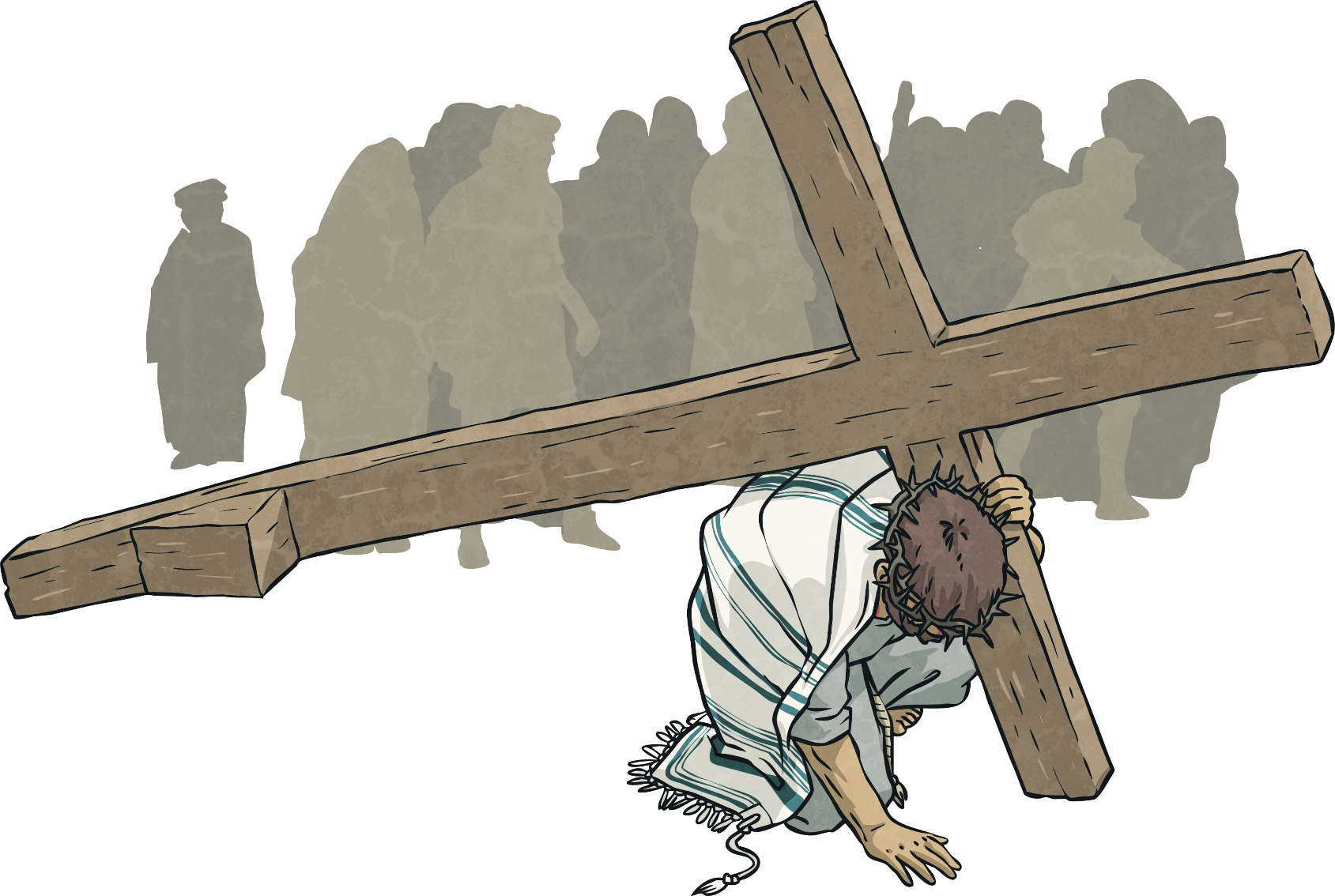 Eighth Station: Jesus meets the women of Jerusalem.
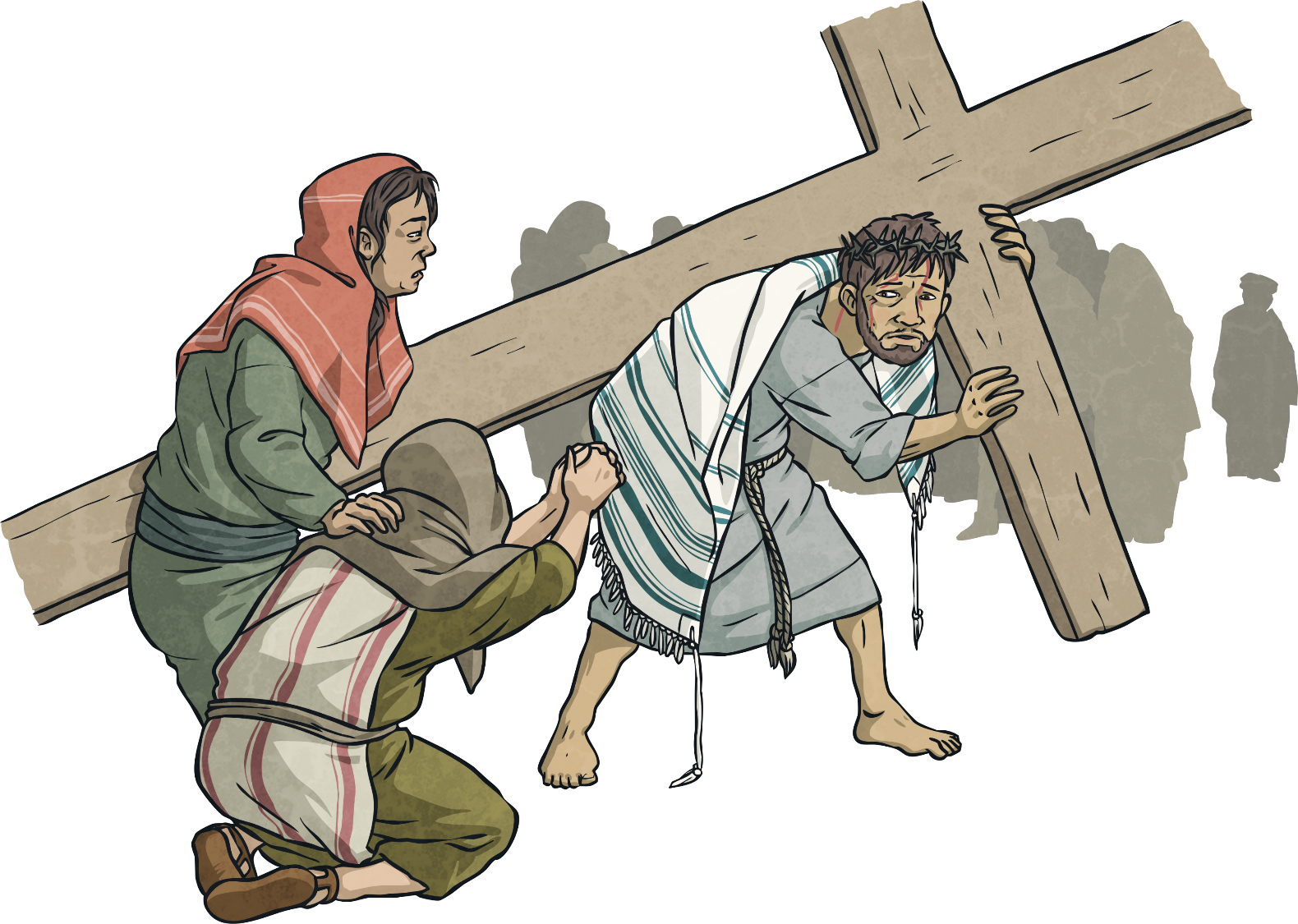 Ninth Station: Jesus falls for the third time.
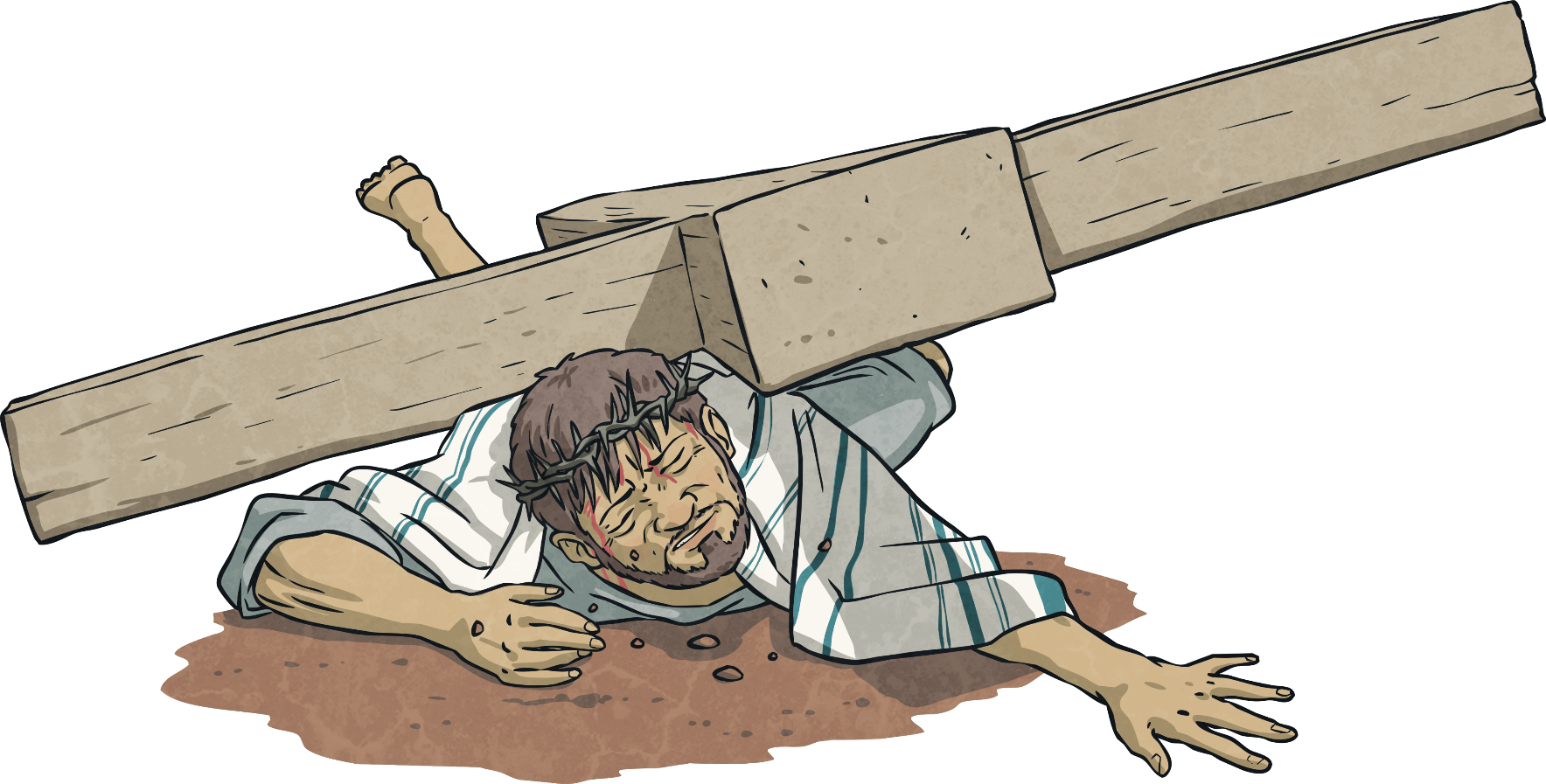 Tenth Station: Jesus is stripped of his clothes.
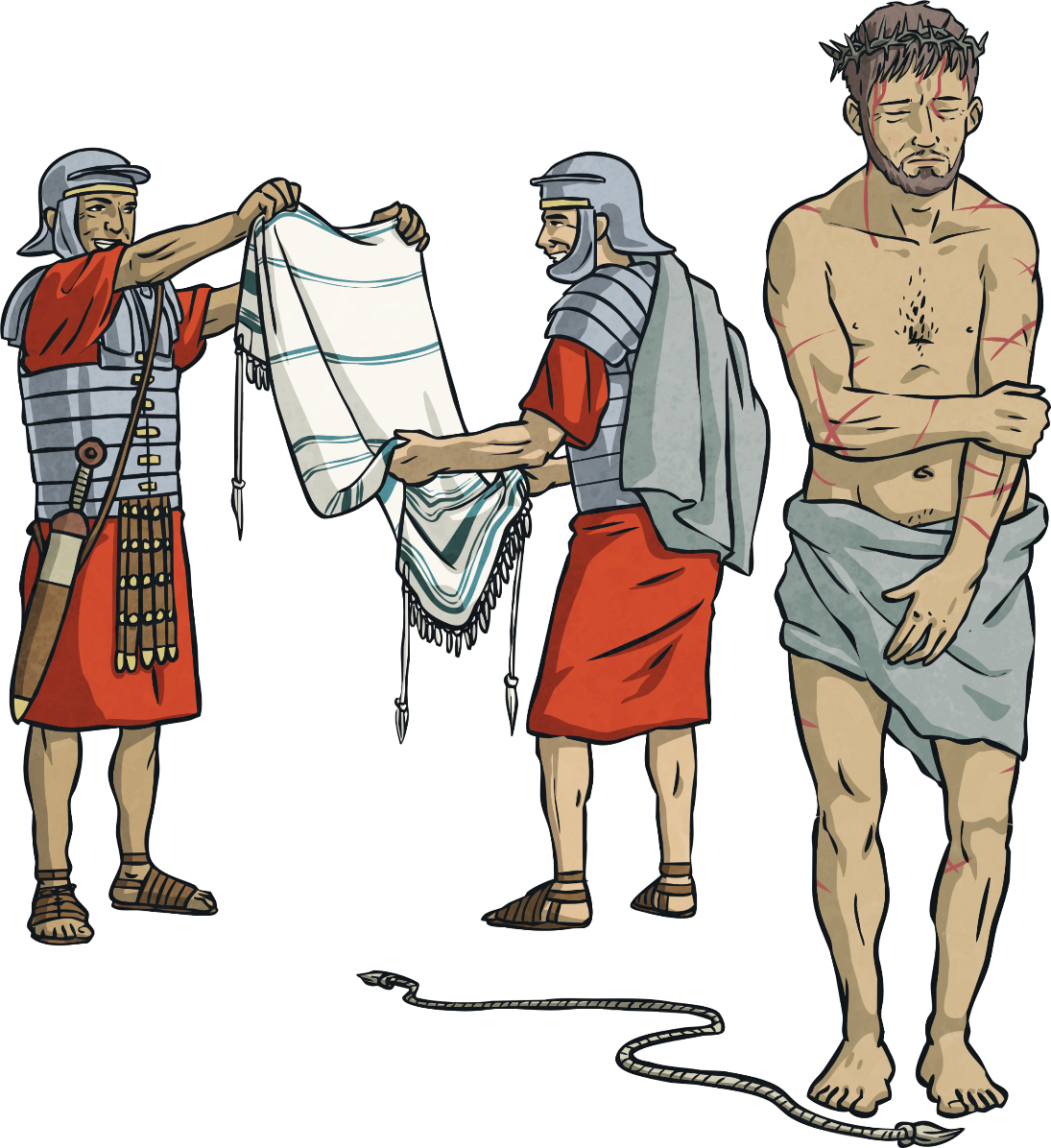 Eleventh Station: Jesus is nailed to the cross.
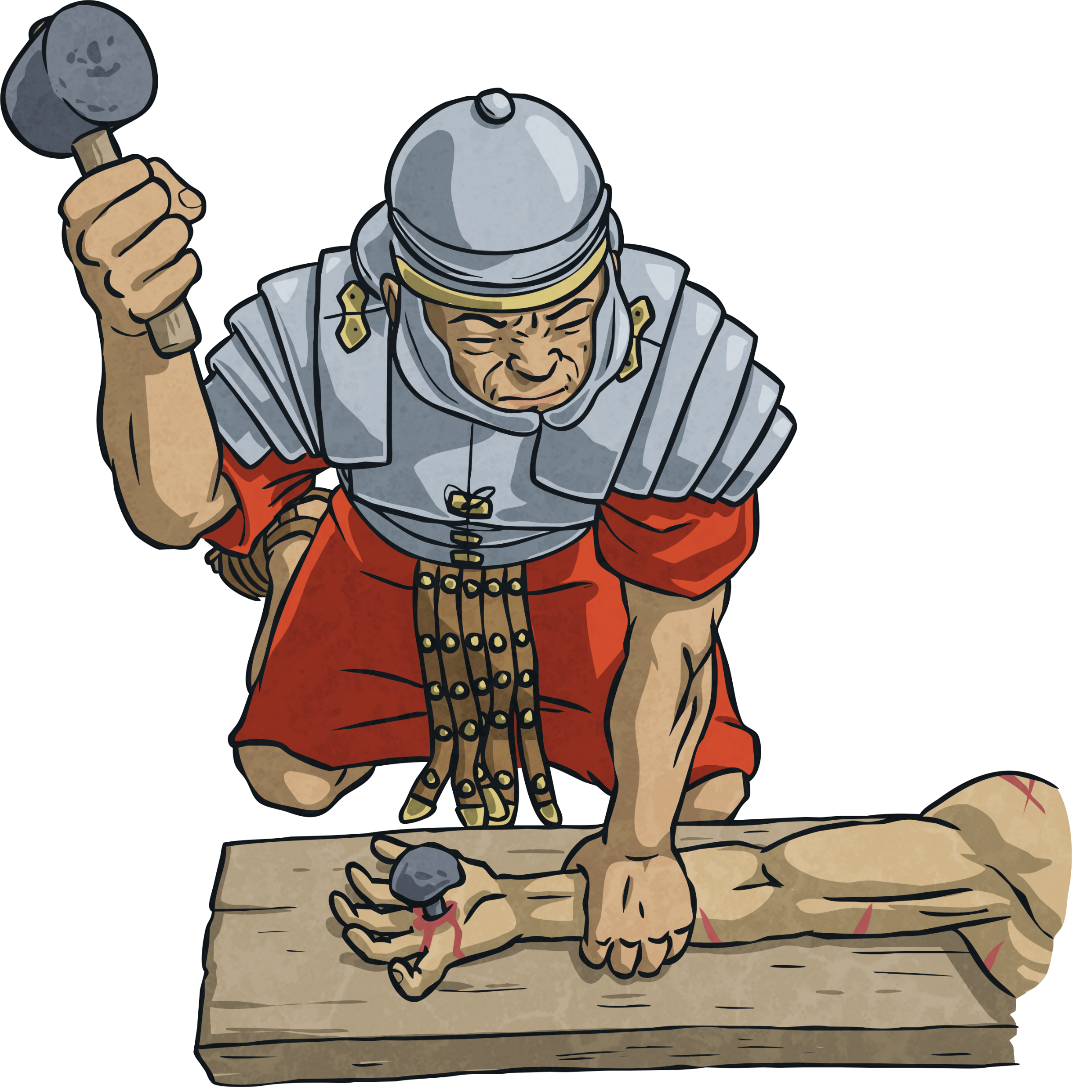 Twelfth Station: Jesus dies on the cross.
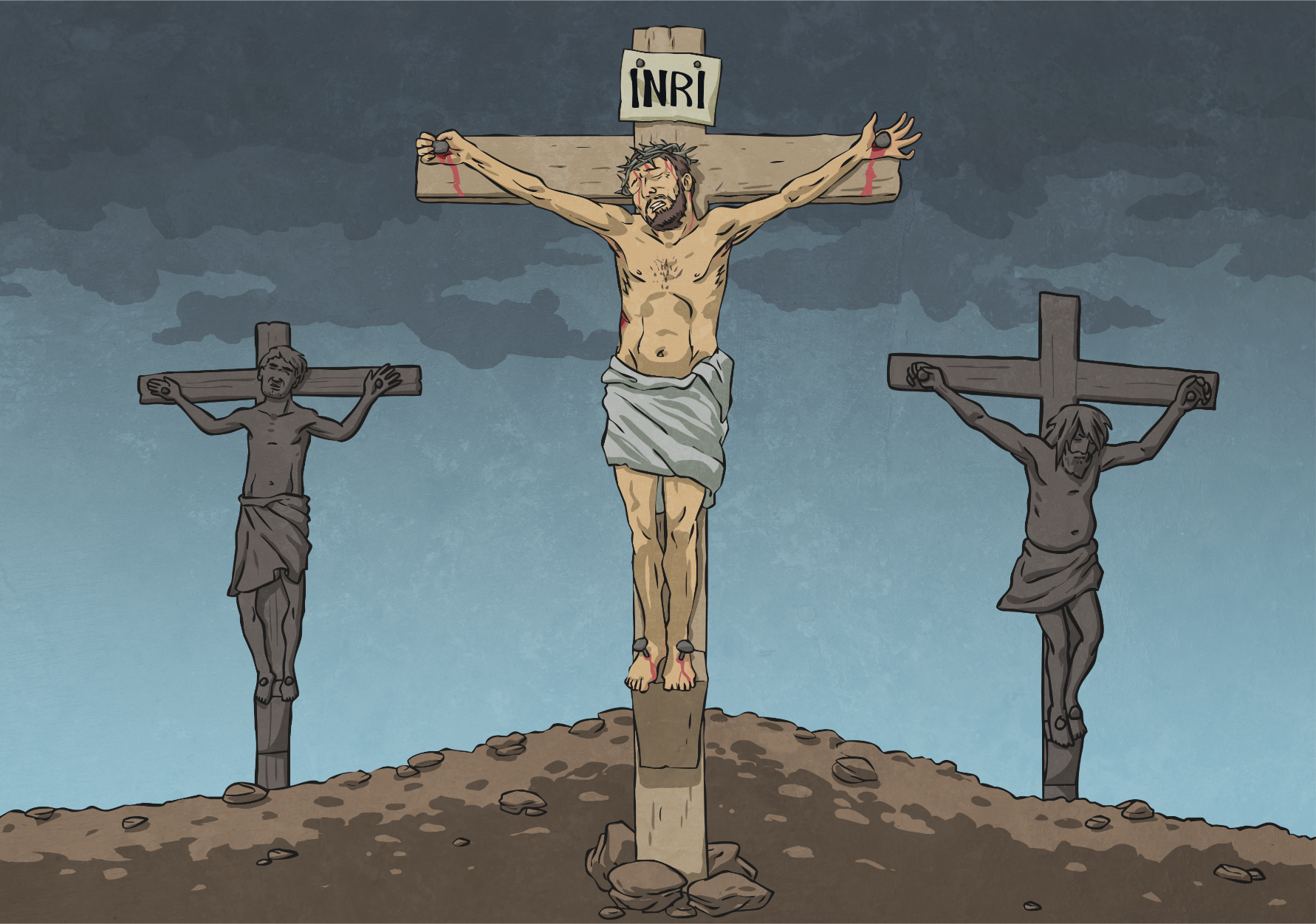 Thirteenth Station: The body of Jesus is taken down from the cross.
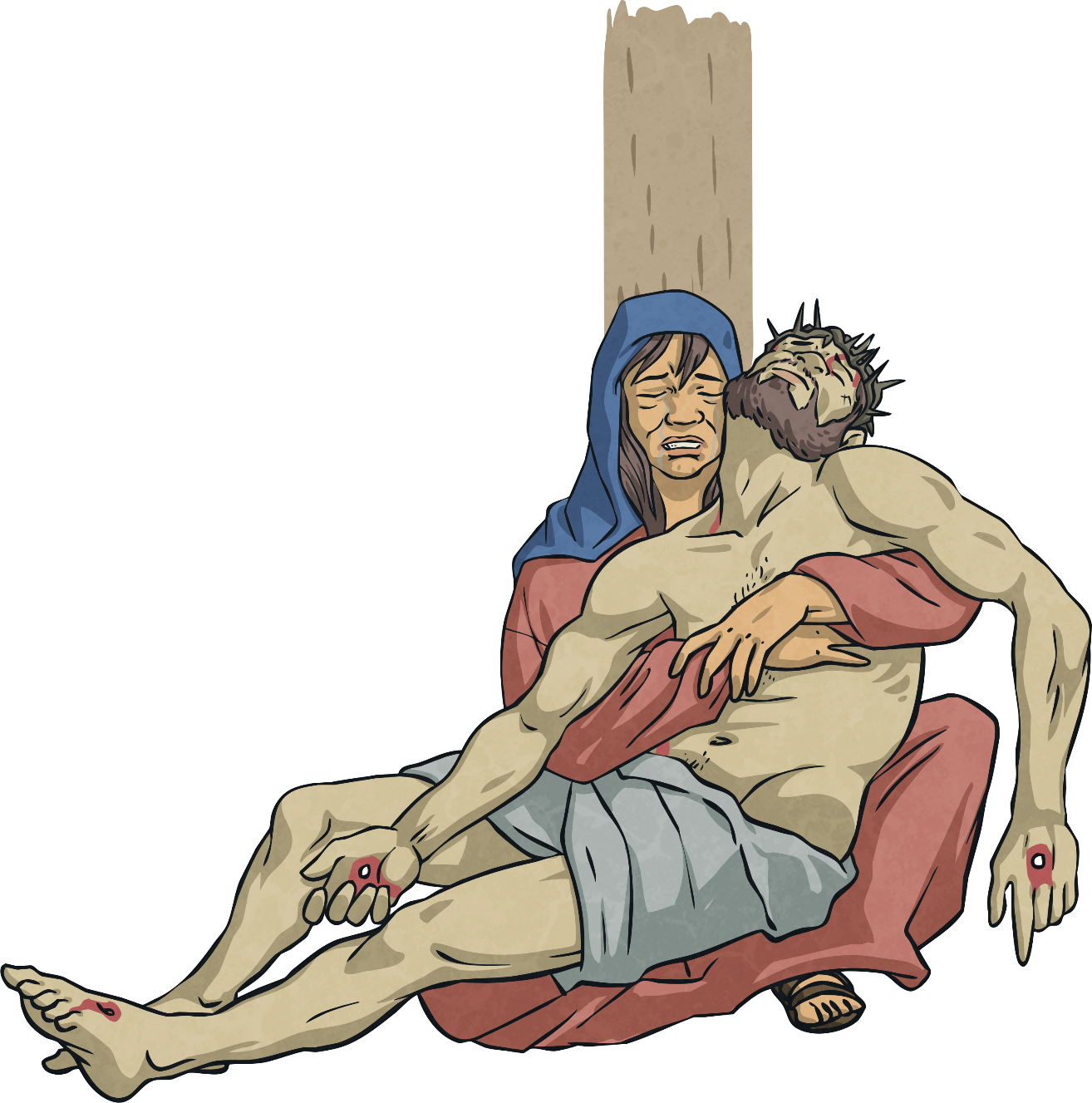 Fourteenth Station: Jesus is laid in the tomb.
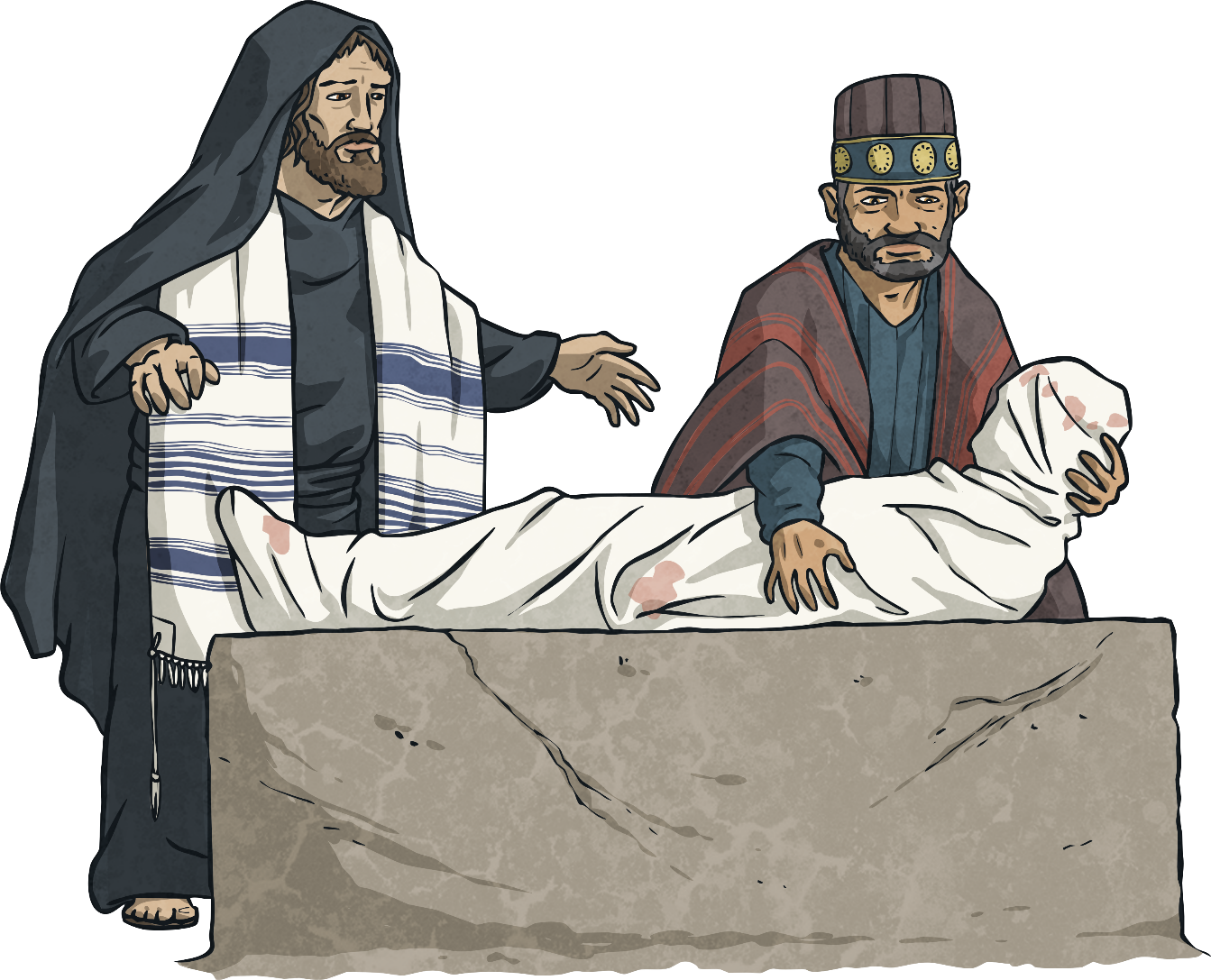